УРОК
ЧТЕНИЯ
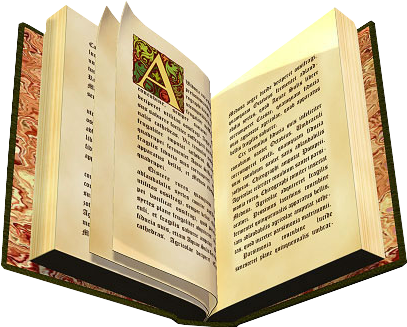 Нам откроются разные тайны,Новых знаний откроем мы клад.О всём необычайном,Загадочном, случайномУзнать из книги каждый рад.
Отгадайте загадку
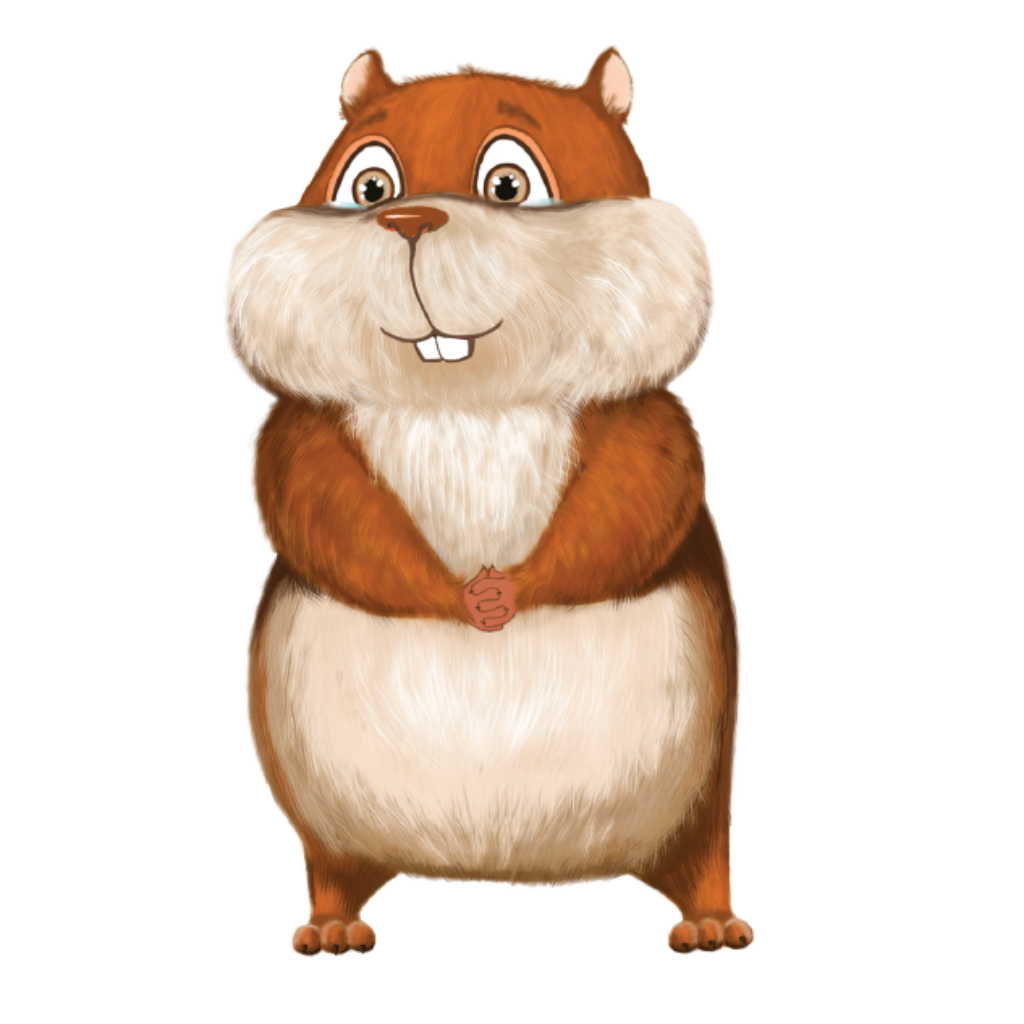 Глазки бусинки его,
Хвост короткий у него,
За щекой запас несёт,
Беззаботно жизнь ведёт!
ТЕМА УРОКА:
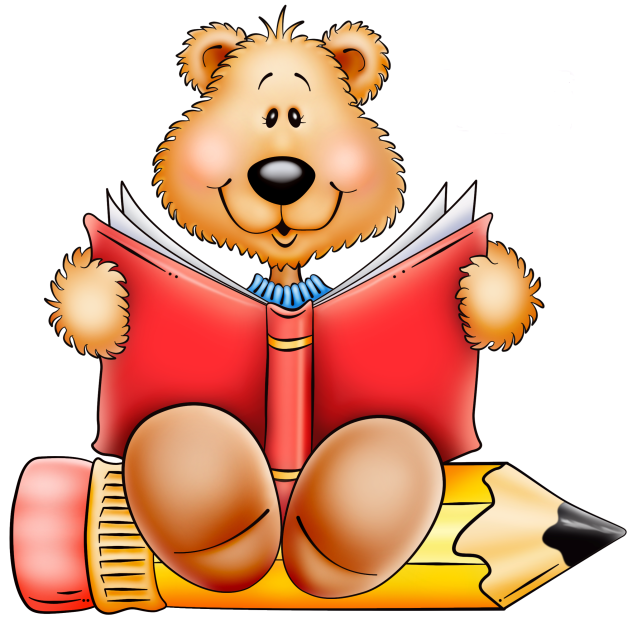 «Буква Х»
Работа по учебнику
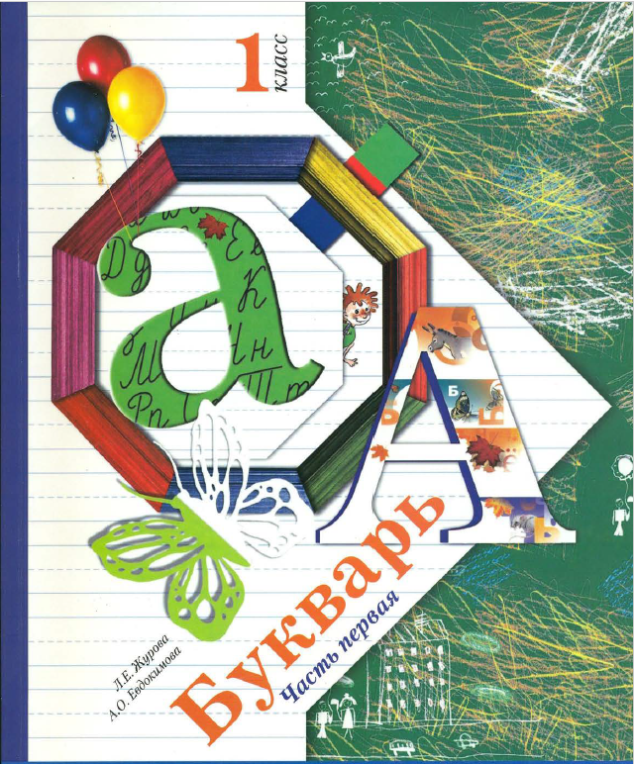 с. 135 - 137
Звуковой анализ слов
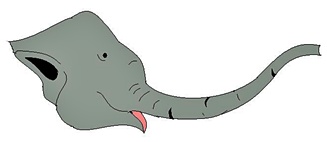 х
о
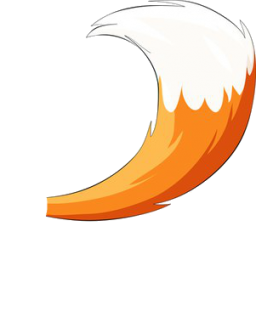 х
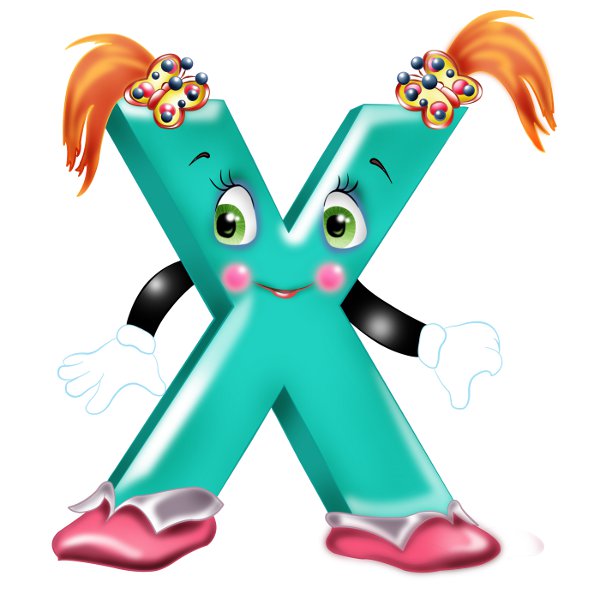 АХ! Какая эта буква,
Крестик зачеркнул всё будто.
Без неё нельзя никак –
«Хорошо» мы скажем как?
Слово «Хлеб» и слово «смеХ»
Радуют всегда и всеХ!
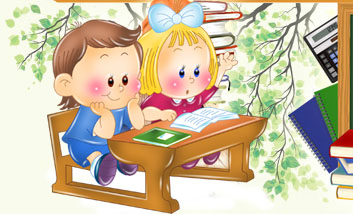 Чтение слогов
ха - хо - ху - хы - хэ
хя - хё - хю - хи - хе
Деление слов на слоги
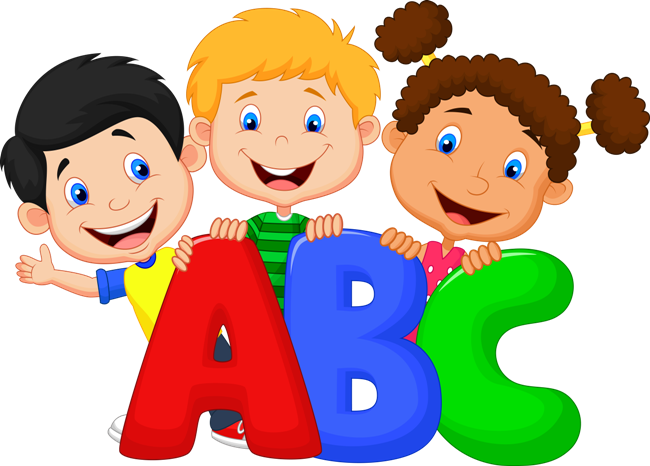 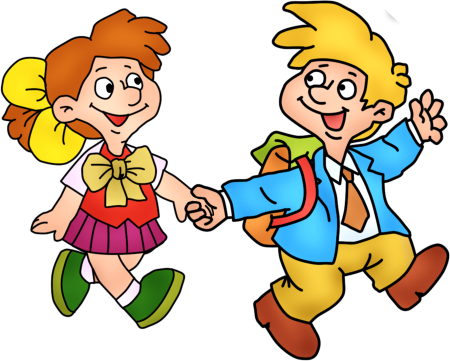 Работа в парах
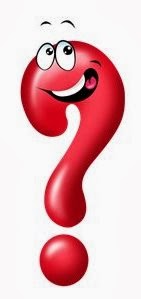 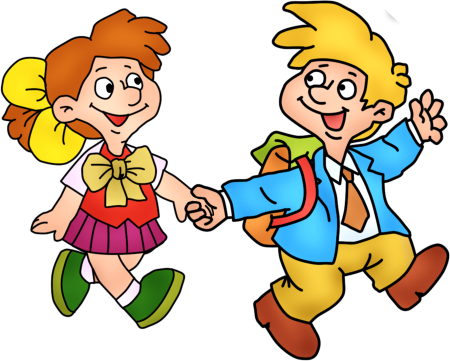 Работа в парах
Найдите слово в словах
смех        лопух
хлопушка
храбрость
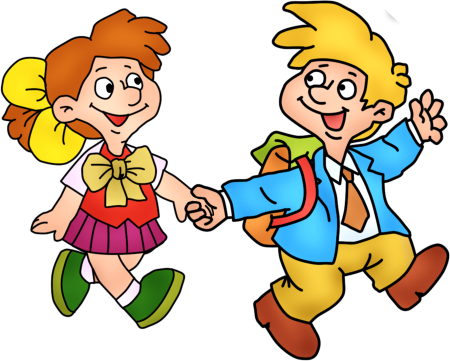 Работа в парах
выдох
в
ы
х
о
д
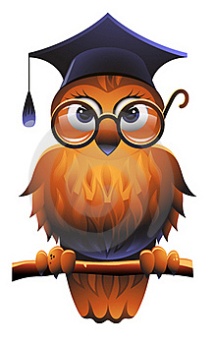 Разгадайте кроссворд
п
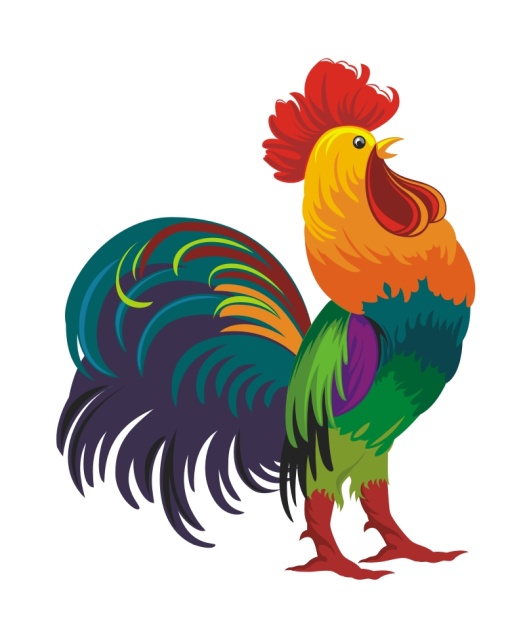 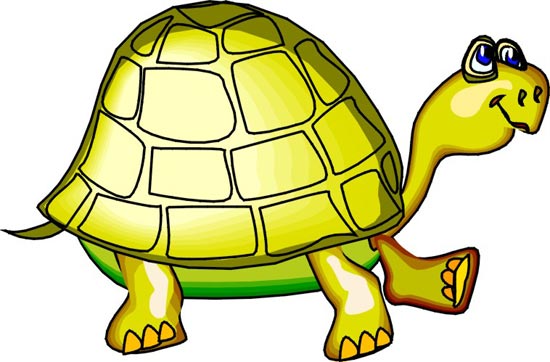 е
т
у
ч
е
р
е
п
а
х
а
Л.Н.Толстой
«Белка и волк»
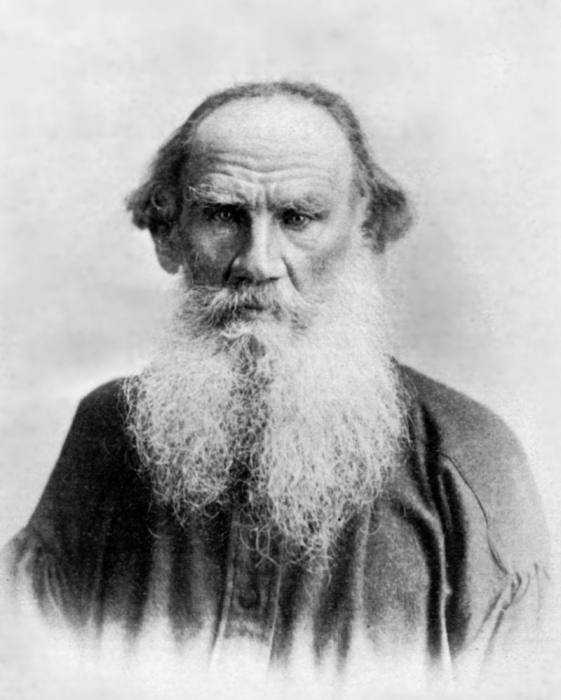 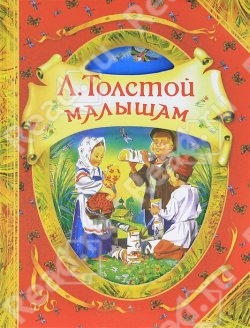 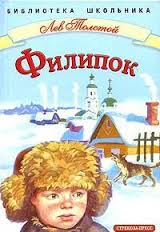 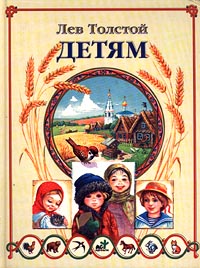 РЕФЛЕКСИЯ
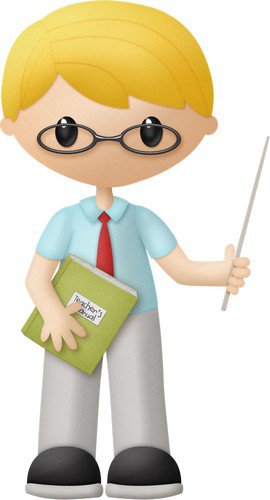 – Что нового узнали на уроке?
– Какие звуки обозначает буква Х?
– Когда буква Х обозначает мягкий согласный звук? А когда твёрдый?